Fig. 2 Coronal sections of a standard MRI scan showing regions of significant activation, for the contrast of ...
Brain, Volume 126, Issue 5, May 2003, Pages 1193–1201, https://doi.org/10.1093/brain/awg104
The content of this slide may be subject to copyright: please see the slide notes for details.
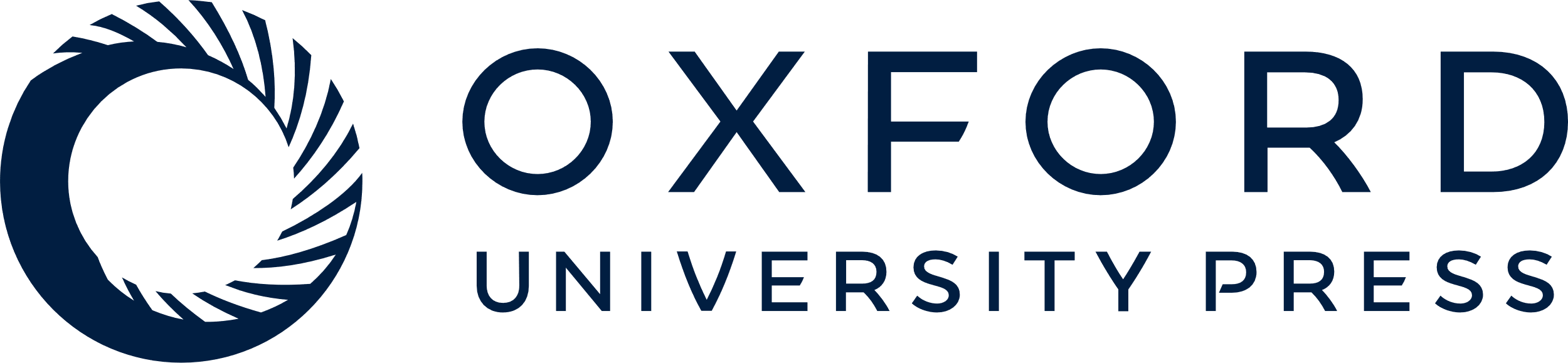 [Speaker Notes: Fig. 2 Coronal sections of a standard MRI scan showing regions of significant activation, for the contrast of stories with reversed stories consistent for both groups in the anterior temporal lobe, from y = +26 mm to y = –52 mm. Figures are thresholded at P < 0.05 (corrected).


Unless provided in the caption above, the following copyright applies to the content of this slide:]